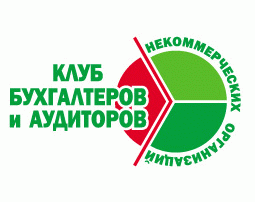 Ассоциация «Клуб бухгалтеров и аудиторов некоммерческих организаций»
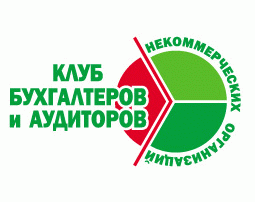 251-й вебинар 
25.02.2025
«Новое в правовом регулировании, налогообложении и бухгалтерском учёте в НКО в 2025 г.»
Эксперт вебинара - Гамольский Павел Юрьевич
Президент Ассоциации  “Клуб бухгалтеров и аудиторов некоммерческих организаций”
Деятельность Ассоциации:
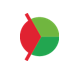 Ежеквартальные встречи московского Клуба 
Встречи региональных Клубов 
Регулярные обзоры изменений в законодательстве, касающихся НКО
Консультационные семинары и вебинары
Серия книг «Некоммерческие организации» под общей редакцией П.Ю. Гамольского
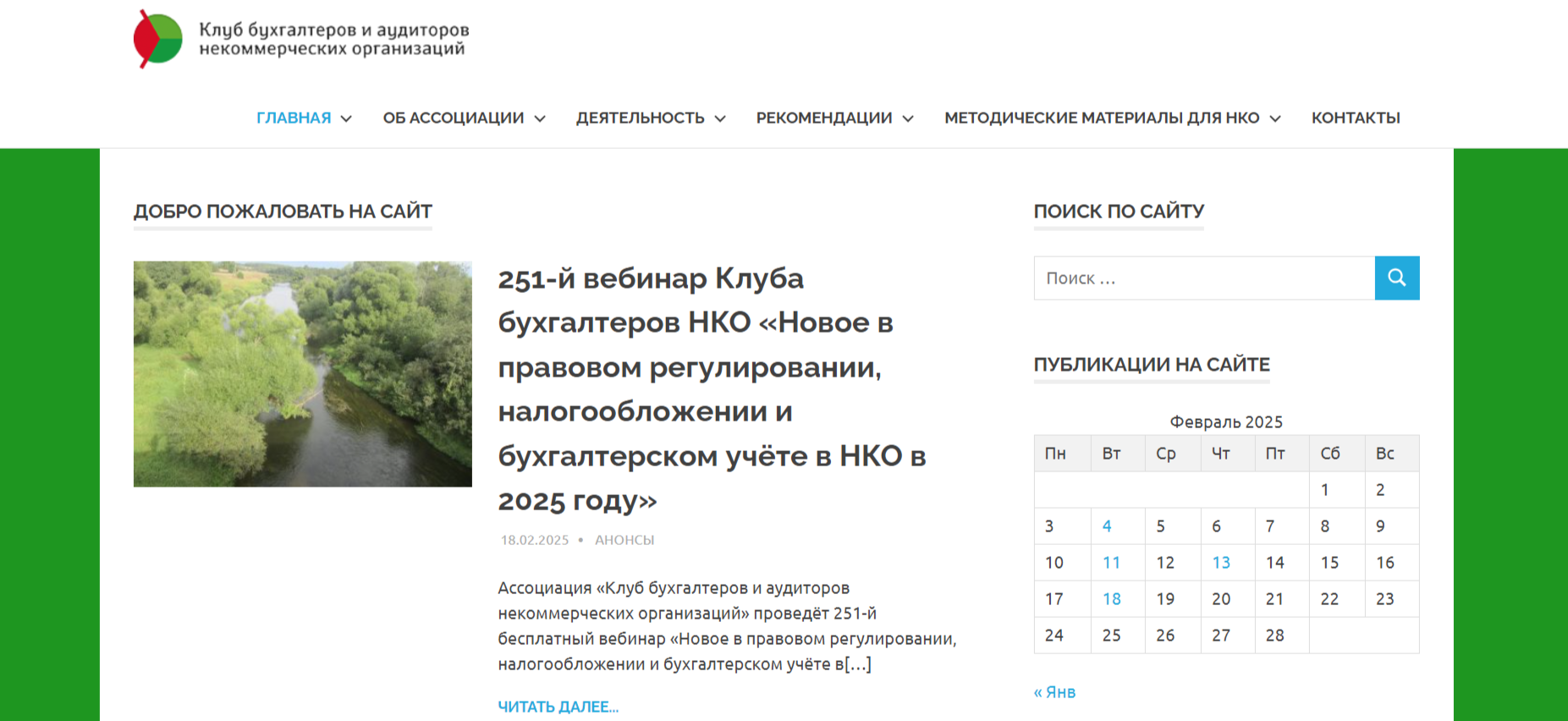 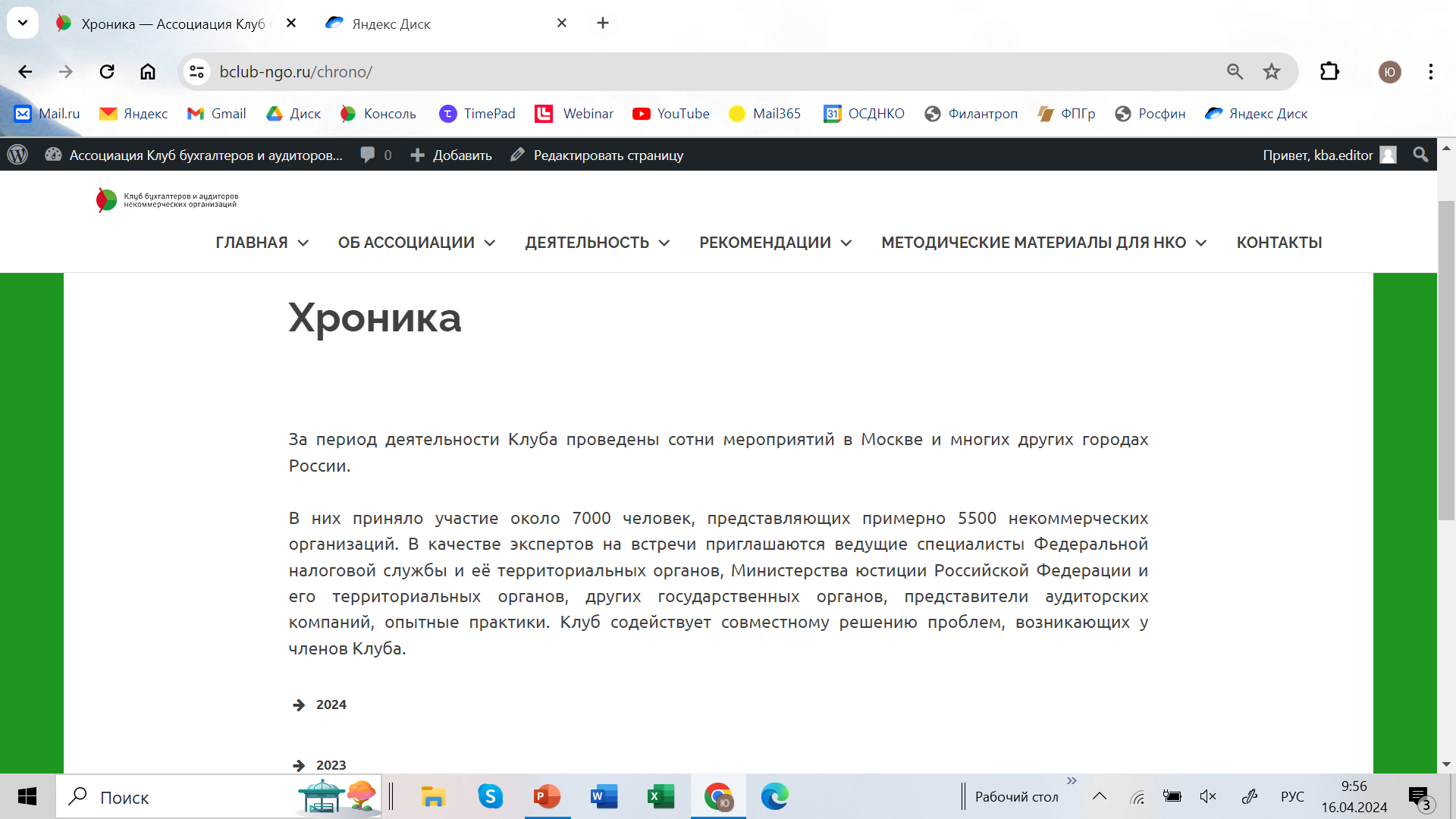 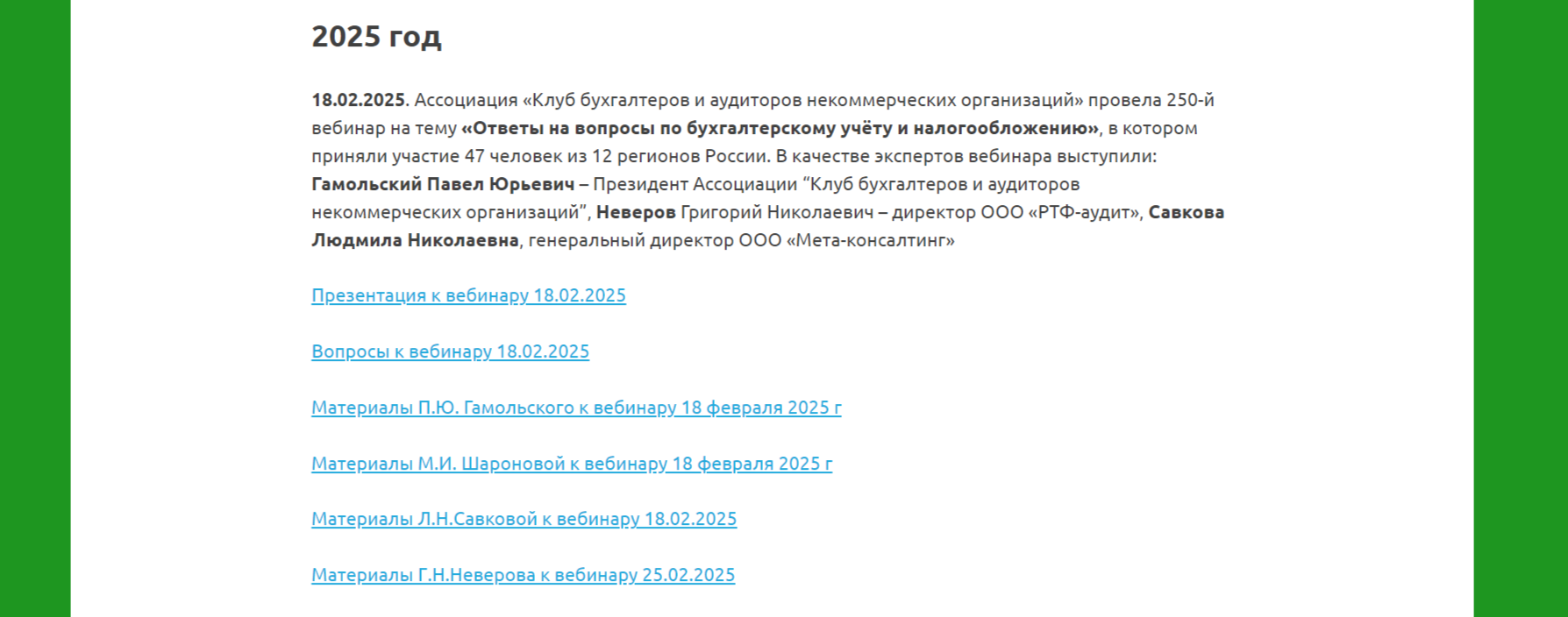 План-график вебинаров на март 2025 гг.
11.03.2025. г. Москва. 252-й вебинар «Ответы на вопросы по бухгалтерcкому учёту и налогообложению«. Эксперты: Гамольский Павел Юрьевич – Президент Ассоциации “Клуб бухгалтеров и аудиторов некоммерческих организаций”, Неверов Григорий Николаевич – директор по методологии ООО «РТФ-аудит», Савкова Людмила Николаевна – генеральный директор ООО «Мета-консалтинг», Шаронова Маргарита Игоревна – заместитель генерального директора ООО Аудиторская компания «Триумф». Регистрация https://klub-buhgalterov-nko.timepad.ru/event/3233184/

18.03.2025. г. Москва. 253-й вебинар «Кадровое делопроизводство в НКО«. Эксперт: Селитраров Артём Станиславович – директор Центра правовой и учебно-методической поддержки социальных инициатив Урала «Третий сектор» (Екатеринбург). Регистрация https://klub-buhgalterov-nko.timepad.ru/event/3233189/
Тема вебинара
Новое в налогообложении НКО в 2025 году
Программа выступления
ПРАВОВОЙ СТАТУС НКО
ГОСУДАРСТВЕННАЯ РЕГИСТРАЦИЯ НКО
ГОСУДАРСТВЕННАЯ ПОДДЕРЖКА НКО
КОНТРОЛЬ ЗА ДЕЯТЕЛЬНОСТЬЮ НКО
ХОЗЯЙСТВЕННАЯ ДЕЯТЕЛЬНОСТЬ НКО
БАНКОВСКОЕ ДЕЛО
ОБЩИЕ ВОПРОСЫ НАЛОГООБЛОЖЕНИЯ
УСН и НДС
Программа выступления
10.Другие изменения по УСН
11. НДФЛ
12. СТРАХОВЫЕ ВЗНОСЫ И ПЕРСОНИФИЦИРОВАННЫЙ УЧЁТ
13. НАЛОГ НА ИМУЩЕСТВО. ТРАНСПОРТНЫЙ И ЗЕМЕЛЬНЫЙ НАЛОГИ. 
14. НАЛОГ НА ПРИБЫЛЬ
БУХГАЛТЕРСКИЙ УЧЕТ И АУДИТ 
СТАТИСТИКА
КАССОВЫЕ ОПЕРАЦИИ
ТРУД И ЗАРПЛАТА
ПРАВОВОЙ СТАТУС НКО
ПРАВОВОЙ СТАТУС НКО
Федеральный закон от 02.11.2023 № 525-ФЗ «О внесении изменений в статьи 3 и 9-1 Федерального закона «О некоммерческих организациях».
Законом закреплено право (а не обязанность, как в ранее действовавшей редакции закона) НКО иметь печать. 
С 1 июня 2024 года закон вступил в силу
ПРАВОВОЙ СТАТУС НКО
Федеральный закон от 08.08.2024 № 265-ФЗ «О внесении изменения в статью 2 Федерального закона «О благотворительной деятельности и добровольчестве (волонтерстве)» (вступил в силу с 08.08.2024).
Законом формулировка такой цели благотворительной деятельности как «содействие укреплению престижа и роли семьи в обществе» изложена в новой редакции: «поддержка, укрепления и защиты семьи, многодетности, сохранения традиционных семейных ценностей, популяризации института брака».
ПРАВОВОЙ СТАТУС НКО
Федеральный закон от 25.10.2024 № 349-ФЗ "О внесении изменений в отдельные законодательные акты Российской Федерации"
Подписан закон, направленный на совершенствование работы фондов целевого капитала НКО.
Законом в числе прочего уточняются полномочия высшего органа управления НКО, конкретизируются положения, касающиеся проведения обязательного аудита.
Федеральный закон вступил в силу с 1 ноября 2024 года, за исключением статей 2 и 3 Закона, вступающих в силу с 1 марта 2025 года.
ПРАВОВОЙ СТАТУС НКО
Федеральный закон от 25.10.2024 № 349-ФЗ "О внесении изменений в отдельные законодательные акты Российской Федерации"
Подписан закон, направленный на совершенствование работы фондов целевого капитала НКО.
Законом в числе прочего уточняются полномочия высшего органа управления НКО, конкретизируются положения, касающиеся проведения обязательного аудита.
Федеральный закон вступил в силу с 1 ноября 2024 года, за исключением статей 2 и 3 Закона, вступающих в силу с 1 марта 2025 года.
ГОСУДАРСТВЕННАЯ РЕГИСТРАЦИЯ НКО
ГОСУДАРСТВЕННАЯ РЕГИСТРАЦИЯ НКО
Федеральный закон от 08.08.2024 N 251-ФЗ "О внесении изменений в отдельные законодательные акты Российской Федерации«
Внесены изменения в Федеральный закон от 12 января 1996 года N 7-ФЗ "О некоммерческих организациях«:
пункт 3 статьи 1 дополнен словами ", а также на личные фонды, включая международные личные фонды";

3. Настоящий Федеральный закон не распространяется на потребительские кооперативы, товарищества собственников недвижимости, в том числе товарищества собственников жилья, садоводческие и огороднические некоммерческие товарищества, а также на личные фонды, включая международные личные фонды.
ГОСУДАРСТВЕННАЯ РЕГИСТРАЦИЯ НКО
Приказ Федеральной налоговой службы от 09.01.2024 № ЕД-7-14/4@ «О внесении изменений в приложения к приказу ФНС России от 31.08.2020 № ЕД-7-14/617@».
Внесены изменения в Приказ ФНС от 31.08.2020 № ЕД-7-14/617@, касающийся правил заполнения форм заявлений, направляемых для регистрационных действий в отношении физических и юридических лиц.
В частности, принятым Приказом закреплена возможность при заполнении формы Р11001 (регистрация юридических лиц) включать сведения об учредителях некоммерческих организаций, что было отменено в 2020 году, в связи с чем ранее внести такие сведения было невозможно и данные об учредителях НКО отсутствовали в выписках из ЕГРЮЛ.
ГОСУДАРСТВЕННАЯ РЕГИСТРАЦИЯ НКО
<Письмо> ФНС России от 30.08.2024 N КВ-4-14/9963@ "О государственной регистрации личных фондов"
Полномочия по принятию решений о государственной регистрации личных фондов переданы от Минюст России в ФНС России.

<Письмо> ФНС России от 30.08.2024 N КВ-4-14/9965@ "О порядке внесения в ЕГРЮЛ изменений в сведения о лице, имеющем право без доверенности действовать от имени юридического лица"
ФНС сообщает об изменениях с 1 сентября 2024 года порядка внесения в ЕГРЮЛ сведений в связи с назначением лица, имеющего право без доверенности действовать от имени юридического лица
Изменения внесены Федеральным законом от 08.08.2024 N 287-ФЗ.
ГОСУДАРСТВЕННАЯ ПОДДЕРЖКА НКО
ГОСУДАРСТВЕННАЯ ПОДДЕРЖКА НКО
Федеральный закон от 30.09.2024 N 333-ФЗ "О внесении изменений в статью 31.1 Федерального закона "О некоммерческих организациях"
Дополнен перечень видов деятельности, позволяющих относить некоммерческие организации к категории социально ориентированных некоммерческих организаций.
В указанный перечень включена деятельность, направленная на благоустройство территории, а также на профилактику безнадзорности и правонарушений несовершеннолетних.
ГОСУДАРСТВЕННАЯ ПОДДЕРЖКА НКО
Федеральный закон от 30.09.2024 N 333-ФЗ "О внесении изменений в статью 31.1 Федерального закона "О некоммерческих организациях"
Дополнен перечень видов деятельности, позволяющих относить некоммерческие организации к категории социально ориентированных некоммерческих организаций.
В указанный перечень включена деятельность, направленная на благоустройство территории, а также на профилактику безнадзорности и правонарушений несовершеннолетних.
Федеральный закон от 26.12.2024 № 476-ФЗ «О внесении изменений в Федеральный закон «О государственном (муниципальном) социальном заказе на оказание государственных (муниципальных) услуг в социальной сфере» и отдельные законодательные акты Российской Федерации» (вступил в силу 31.12.2024).
ГОСУДАРСТВЕННАЯ ПОДДЕРЖКА НКО
Федеральный закон от 22.06.2024 № 155-ФЗ «О внесении изменений в Федеральный закон «О государственном (муниципальном) социальном заказе на оказание государственных (муниципальных) услуг в социальной сфере» (вступил в силу 31.12.2024).
Законом пролонгированы нормы действующего Федерального закона от 13.07.2020 №189-ФЗ «О государственном (муниципальном) социальном заказе на оказание государственных (муниципальных) услуг в социальной сфере». Данный закон вступил в силу 13 июля 2020 года и был ограничен действием во времени до 2025 года. В субъектах Российской Федерации предусматривалась возможность доступа к бюджетным средствам юридических лиц, в том числе некоммерческих организаций, посредством участия в отборе исполнителей по электронному сертификату или в конкурсе в регионах по перечню, утвержденному Правительством Российской Федерации.
ГОСУДАРСТВЕННАЯ ПОДДЕРЖКА НКО
Федеральный закон от 13.07.2024 № 181-ФЗ «О внесении изменений в отдельные законодательные акты Российской Федерации» (вступил в силу 13.07.2024, за исключением некоторых положений, для которых предусмотрены иные сроки вступления).
Законом, в частности, введен новый вид деятельности социально ориентированных некоммерческих организаций (ст. 31.1 Федерального закона «О некоммерческих организациях»): «19) межмуниципальное сотрудничество».
ГОСУДАРСТВЕННАЯ ПОДДЕРЖКА НКО
Федеральный закон от 30.09.2024 № 333-ФЗ «О внесении изменений в статью 31-1 Федерального закона «О некоммерческих организациях» (вступил в силу 11.10.2024).
Законом дополнен перечень видов деятельности социально ориентированных некоммерческих организаций двумя новыми видами:
«участие в профилактике безнадзорности и правонарушений несовершеннолетних»;
– «деятельность по благоустройству территорий».
ГОСУДАРСТВЕННАЯ ПОДДЕРЖКА НКО
Постановление Правительства Российской Федерации от 11.06.2024 №777 «О внесении изменений в постановление Правительства Российской Федерации от 30 декабря 2012 г. № 1478» (вступило в силу 19.06.2024).
Данным Постановлением Правительства РФ скорректированы правила оказания имущественной поддержки социально ориентированным НКО в виде предоставления им нежилых помещений во владение или пользование на долгосрочной основе.
ГОСУДАРСТВЕННАЯ ПОДДЕРЖКА НКО
Приказ Федерального агентства по делам молодежи, Ассоциации волонтерских центров от 16.05.2024 № 162/17 «Об утверждении Порядка определения и функционирования некоммерческой организации, осуществляющей функции ресурсного центра добровольчества (волонтерства)» и 
Приказ Федерального агентства по делам молодежи от 07.05.2024 №154 «О наделении Ассоциации волонтерских центров полномочиями по организационному и методическому сопровождению создания, определения и функционирования ресурсных центров добровольчества (волонтерства)».
КОНТРОЛЬ ЗА ДЕЯТЕЛЬНОСТЬЮ НКО
КОНТРОЛЬ ЗА ДЕЯТЕЛЬНОСТЬЮ НКО
Федеральный закон от 22.07.2024 №210-ФЗ «О внесении изменений в Федеральный закон «О противодействии легализации (отмыванию) доходов, полученных преступным путем, и финансированию терроризма» (вступил в силу 22.07.2024).
Суть изменений, затрагивающих некоммерческие организации, заключается в изменении механизма реабилитации юридических лиц, включенных Центральным банком РФ в группу высокой степени (уровня) риска совершения подозрительных операций.
КОНТРОЛЬ ЗА ДЕЯТЕЛЬНОСТЬЮ НКО
Федеральный закон от 08.08.2024 №219-ФЗ «О внесении изменений в отдельные законодательные акты Российской Федерации»;
Федеральный закон от 08.08.2024 №220-ФЗ «О внесении изменений в статью 284-1 Уголовного кодекса Российской Федерации»;
Федеральный закон от 08.08.2024 №264-ФЗ «О внесении изменений в статьи 4.5 и 20.33 Кодекса Российской Федерации об административных правонарушениях».
Все три закона взаимосвязаны и вступили в силу с 19.08.2024.
Суть внесенных законодательных изменений состоит исключении указания на неправительственный характер иностранных и международных организаций, деятельность которых может быть признана нежелательной на территории РФ. Закреплено, что нежелательной на территории Российской Федерации может быть также признана деятельность не входящей в структуру органов государственной власти иностранного государства иностранной или международной организации, учредителем (участником) которой являются государственные органы иностранного государства (за исключением международной межправительственной организации, членом которой является Российская Федерация).
КОНТРОЛЬ ЗА ДЕЯТЕЛЬНОСТЬЮ НКО
Федеральный закон от 08.08.2024 №322-ФЗ «О внесении изменений в отдельные законодательные акты Российской Федерации» (вступает в силу с 05.02.2025).
Суть принятых законодательных изменений состоит во введении в сферу профилактики правонарушений несовершеннолетних института «наставничества». Соответствующие поправки внесены в Федеральный закон от 24.06.1999 №120-ФЗ «Об основах системы профилактики безнадзорности и правонарушений несовершеннолетних» и в Федеральный закон от 11.08.1995 №135-ФЗ «О благотворительной деятельности и добровольчестве (волонтерстве)».
В реестр наставников и организаций, выразивших желание работать с несовершеннолетними, не могут включаться лица, не отвечающие перечисленным в законе требованиям. В частности, не могут быть наставниками лица, которые не допускаются к педагогической деятельности по ст. 351.1 Трудового кодекса РФ, а также те, кто не вправе быть учредителями и членами НКО на основании ст. 15 Федерального закона «О некоммерческих организациях». Не вправе работать с «трудными» подростками и иностранные агенты.
КОНТРОЛЬ ЗА ДЕЯТЕЛЬНОСТЬЮ НКО
Приказ Министерства просвещения Российской Федерации от 11.10.2023 № 754 «Об утверждении формы и порядка направления в Министерство просвещения Российской Федерации уведомления о планируемом осуществлении просветительской деятельности».
КОНТРОЛЬ ЗА ДЕЯТЕЛЬНОСТЬЮ НКО
Федеральный закон от 28.12.2024 № 520-ФЗ «О внесении изменений в Федеральный закон «О контроле за деятельностью лиц, находящихся под иностранным влиянием» (вступил в силу 01.03.2025).
Введена обязанность использования спецсчета для получения доходов иностранным агентом
Согласно принятому закону иностранный агент обязан использовать специальный рублевый счет для зачисления средств, в частности, от продажи недвижимого имущества, транспортных средств, передачи исключительных прав, при получении процентов по вкладам и ряда иных доходов.
На имя иностранного агента может быть открыт только один специальный счет.
КОНТРОЛЬ ЗА ДЕЯТЕЛЬНОСТЬЮ НКО
Федеральный закон от 26.02.2024 N 32-ФЗ "О внесении изменений в Федеральный закон "О некоммерческих организациях". Начало действия документа - 08.03.2024.
Дополнен перечень видов деятельности для отнесения некоммерческой организации к социально ориентированным НКО
Так, к видам деятельности, позволяющим некоммерческой организации получить статус социально ориентированной и претендовать на меры государственной поддержки, отнесены в том числе: деятельность в сфере поддержки семьи, материнства, отцовства и детства, организации и проведения мероприятий, способствующих развитию предусмотренных законодательством РФ форм устройства детей, оставшихся без попечения родителей, в семью; содержание животных в приютах для животных.
Кроме этого, законом закреплена обязанность некоммерческих организаций размещать свой устав на информационном ресурсе Минюста в сети "Интернет" (в порядке и сроки, которые определены Минюстом России).
Для некоммерческих организаций введена обязанность разместить свой устав на информационном ресурсе Минюста России в порядке и сроки, которые будут установлены ведомственным актом.
КОНТРОЛЬ ЗА ДЕЯТЕЛЬНОСТЬЮ НКО
Приказ Министерства юстиции Российской Федерации от 05.06.2024 № 180 «Об утверждении Порядка и сроков размещения некоммерческими организациями (за исключением политических партий) устава на информационном ресурсе Министерства юстиции Российской Федерации в информационно-телекоммуникационной сети «Интернет».
Некоммерческие организации (кроме политических партий) должны размещать свои уставы в формате PDF через личный кабинет (https://nco.minjust.gov.ru/) на сайте Минюста. Срок - 30 календарных дней с даты госрегистрации некоммерческой организации.
При корректировке устава новую редакцию нужно опубликовать в течение 30 календарных дней с даты госрегистрации изменений.
Организациям, которые зарегистрированы до конца 2024 года, разрешено разместить свои уставы до 1 апреля 2025 года.
КОНТРОЛЬ ЗА ДЕЯТЕЛЬНОСТЬЮ НКО
Приказ Министерства юстиции Российской Федерации от 29.11.2024 № 353 «Об утверждении Порядка ведения перечня иностранных и международных организаций, деятельность которых признана нежелательной на территории Российской Федерации, включения в него и исключения из него иностранных и международных организаций».
Новый приказ должен заменить действующий аналогичный Приказ Минюста России ‎от 03.09.2015 № 209. Он учитывает произошедшие изменения законодательства, в частности, исключение указания на неправительственный характер деятельности иностранных или международных организаций, деятельность которых может быть признана нежелательной на территории РФ.
ХОЗЯЙСТВЕННАЯ ДЕЯТЕЛЬНОСТЬ НКО
ХОЗЯЙСТВЕННАЯ ДЕЯТЕЛЬНОСТЬ НКО
Федеральный закон от 30.11.2024 № 420-ФЗ «О внесении изменений в Кодекс Российской Федерации об административных правонарушениях» (вступает в силу 30.05.2025) и Федеральный закон от 30.11.2024 № 421-ФЗ «О внесении изменений в Уголовный кодекс Российской Федерации» (вступил в силу с 11.12.2024).
Принятые законодательные изменения направлены на серьезное ужесточение ответственности за административные правонарушения и преступления в сфере обработки персональных данных.
ХОЗЯЙСТВЕННАЯ ДЕЯТЕЛЬНОСТЬ НКО
С 1 сентября 2024 года вступили изменения в Федеральный закон от 06.04.2011 № 63-ФЗ «Об электронной подписи», предусмотренные Федеральным законом от 04.08.2023 № 457-ФЗ «О внесении изменений в отдельные законодательные акты Российской Федерации» об использовании машиночитаемых доверенностей сотрудниками юридических лиц.
НАЛОГООБЛОЖЕНИЕ
ОБЩИЕ ВОПРОСЫ НАЛОГООБЛОЖЕНИЯ
ОБЩИЕ ВОПРОСЫ НАЛОГООБЛОЖЕНИЯ
Федеральный закон от 08.08.2024 № 259-ФЗ "О внесении изменений в части первую и вторую Налогового кодекса Российской Федерации и отдельные законодательные акты Российской Федерации о налогах и сборах"
С 5 февраля 2025 г. исключают блокировку операций по счетам организаций в случае, когда не подана квитанция о приеме требования предоставить документы, пояснения или уведомление о вызове в налоговую.
Одновременно устанавливается порядок определения даты получения документов от инспекции по ТКС: датой получения документов от налоговой считают 6-й рабочий день со дня их отправки по ТКС. Изменения затрагивают тех, кто указан в п. 5.1 ст. 23 НК РФ. Это, например, организации, которые подают в налоговую годовую бухотчетность.
ОБЩИЕ ВОПРОСЫ НАЛОГООБЛОЖЕНИЯ
Приказ ФНС России от 15.04.2024 N ЕД-7-14/306@ "О внесении изменений в приложения к приказу Федеральной налоговой службы от 04.09.2020 N ЕД-7-14/632@"
С 1 января сообщать об обособленных подразделениях в одном городе нужно по новой форме
Если несколько обособленных подразделений находятся в одном муниципальном образовании или городе федерального значения, но на территории разных инспекций, их можно поставить на учет в одной из них. 
С 1 января 2025 года уведомлять налоговую о своем выборе нужно по новой форме. Ее сократили до 1 страницы. Больше не надо подробно указывать сведения об обособленных подразделениях. В уведомлении нужно сообщить о выборе инспекции - привести ее код.
Формат представления и порядок заполнения тоже изменили.
ОБЩИЕ ВОПРОСЫ НАЛОГООБЛОЖЕНИЯ
Федеральный закон от 08.08.2024 N 259-ФЗ "О внесении изменений в части первую и вторую Налогового кодекса Российской Федерации и отдельные законодательные акты Российской Федерации о налогах и сборах« и Федеральный закон от 29.10.2024 N 362-ФЗ "О внесении изменений в части первую и вторую Налогового кодекса Российской Федерации и отдельные законодательные акты Российской Федерации"
С 1 января уточняют правила расчета пеней, начисляемых организациям
С 1 января по 31 декабря 2025 года организациям установят 3 ставки для расчета пеней:
- за первые 30 календарных дней просрочки - 1/300 ставки ЦБ от суммы недоимки;
- с 31-го по 90-й день - 1/150;
- с 91-го дня и по день оплаты - 1/300.
Временный порядок расчета пеней по фиксированной ставке 1/300 ключевой ставки Банка России больше не работает. Правило применяют по 31 декабря 2024 года независимо от того, сколько дней была просрочка.
ОБЩИЕ ВОПРОСЫ НАЛОГООБЛОЖЕНИЯ
Федеральный закон от 29.11.2024 N 418-ФЗ "О внесении изменений в части первую и вторую Налогового кодекса Российской Федерации и отдельные законодательные акты Российской Федерации"
Подписан закон о налогообложении операций с цифровой валютой
ОБЩИЕ ВОПРОСЫ НАЛОГООБЛОЖЕНИЯ
Федеральный закон от 19.12.2023 N 610-ФЗ "О внесении изменений в части первую и вторую Налогового кодекса Российской Федерации и отдельные законодательные акты Российской Федерации о налогах и сборах"
С 1 января 2025 г. в НК РФ вводят понятие счета цифрового рубля
Это счет, открытый оператором платформы цифрового рубля по договору счета такого рубля.
Предусмотрели возможность взыскания недоимок за счет цифровых рублей в ситуации, когда нет или недостаточно денег (драгметаллов) на счетах налогоплательщика либо его электронных денег.
С 1 января 2025 года налоговики могут приостанавливать операции по счетам цифрового рубля, а также истребовать у операторов платформы справки о таких счетах, об остатках денег на них и др.
Предусмотрели освобождение от НДС операций с цифровым рублем и правила признания доходов и расходов по операциям с ним при налогообложении прибыли. Для НДФЛ установили, что датой получения дохода считается день его перечисления на счет цифрового рубля.
ОБЩИЕ ВОПРОСЫ НАЛОГООБЛОЖЕНИЯ
Федеральный закон от 08.08.2024 N 259-ФЗ "О внесении изменений в части первую и вторую Налогового кодекса Российской Федерации и отдельные законодательные акты Российской Федерации о налогах и сборах"
С 1 января единую (упрощенную) декларацию сдают 1 раз.
Оптимизируют число нулевых деклараций. Так, единую (упрощенную) декларацию нужно сдавать только за первый период, в котором не было движения денег или объектов обложения НДС и налогом на прибыль. Сроки такие:
- по НДС - не позднее 20-го числа первого месяца следующего квартала;
- по налогу на прибыль - не позднее 20 апреля.
Ранее ее подавали ежеквартально.
ОБЩИЕ ВОПРОСЫ НАЛОГООБЛОЖЕНИЯ
Приказ ФНС России от 05.11.2024 N ЕД-7-8/987@ "Об утверждении формы справки о наличии по состоянию на дату формирования справки положительного, отрицательного или нулевого сальдо единого налогового счета налогоплательщика, плательщика сбора, плательщика страховых взносов или налогового агента и формата ее представления в электронной форме". Зарегистрировано в Минюсте России 09.12.2024 N 80495.
Обновлена форма (формат) справки о наличии на дату ее формирования положительного, отрицательного или нулевого сальдо единого налогового счета
УСН и НДС
УСН и НДС
Федеральный закон от 12.07.2024 № 176-ФЗ "О внесении изменений в части первую и вторую Налогового кодекса Российской Федерации, отдельные законодательные акты Российской Федерации и признании утратившими силу отдельных положений законодательных актов Российской Федерации"
Организации на УСН - плательщики НДС
УСН и НДС
Организации, соответствующие одному из трёх условий, освобождаются от обязанностей плательщика НДС (новая редакция п. 1 ст. 145 НК РФ)
за календарный год, предшествующий календарному году, начиная с которого организация <…> переходит на упрощённую систему налогообложения, у указанных организации <…> сумма доходов, определяемых в порядке, установленном главой 23, 25 или 26.1 настоящего Кодекса <…>, не превысила в совокупности 60 миллионов рублей;
за предшествующий налоговый период по налогу, уплачиваемому в связи с применением упрощенной системы налогообложения, у указанных организации <…> сумма доходов, определяемых в соответствии со статьей 346.15 и подпунктами 1 и 3 пункта 1 статьи 346.25 настоящего Кодекса, не превысила в совокупности 60 миллионов рублей.
Вновь созданная организация <…>, применяющие упрощенную систему налогообложения, освобождаются от исполнения обязанностей налогоплательщика, связанных с исчислением и уплатой налога, начиная с даты постановки их на учет в налоговом органе, указанной в свидетельстве о постановке на учет в налоговом органе.
УСН и НДС
Статья 346.15. Порядок определения доходов
1.1. При определении объекта налогообложения не учитываются:
1) доходы, указанные в статье 251 настоящего Кодекса <…>
УСН и НДС
Подача уведомлений для освобождения от обязанностей плательщика НДС не требуется. Освобождение предоставляется в автоматическом режиме
 (п. 1 Методических рекомендаций из Письма ФНС России от 17.10.2024 № СД-4-3/11815@, Письмо Минфина России от 02.10.2024 № 03-07-11/95245).
УСН и НДС
При освобождении от НДС не нужно составлять счета-фактуры (п. 5 ст. 168 НК РФ).
(п. 5 ст. 168 НК РФ в ред. Федерального закона от 29.10.2024 № 362-ФЗ "О внесении изменений в части первую и вторую Налогового кодекса Российской Федерации и отдельные законодательные акты Российской Федерации").
УСН и НДС
В случае, если доходы организации с начала года превысят 60 млн руб., действие освобождения прекращается с 1-го числа месяца, следующего за месяцем превышения (п. 5 ст. 145 НК РФ).
Если освобождение на организацию не распространяется, у неё есть выбор:
1)	применять пониженные ставки НДС 5% и 7%. В этом случае "входной" ("ввозной") НДС нельзя принять к вычету (п. 8 ст. 164, пп. 8 п. 2 ст. 170, пп. 3, 4 п. 2 ст. 171 НК РФ);
2)	рассчитывать НДС по общеустановленным ставкам, (как правило, 20%). В этом случае "входной" ("ввозной") НДС принимается к вычету в общем порядке.
УСН и НДС
Ставку НДС 5% при УСН разрешается применять в следующих случаях (пп. 1 п. 8, п. 9 ст. 164 НК РФ):
сумма облагаемых доходов организации за предыдущий год составила больше 60 млн руб., но не превысила 250 млн руб. (с индексацией). Правило действует независимо от того, какой налоговый режим применялся в предыдущем году;
организация применяла в текущем году освобождение от НДС и утратила его, т.к. сумма её облагаемых доходов за этот год превысила 60 млн руб.	
В случае применения ставки 5% и превышении облагаемых доходов организации с начала года величины 250 млн руб. (с индексацией), такая организация утрачивает право на ставку 5% начиная с 1-го числа месяца, следующего за месяцем превышения (пп. 1 п. 8 ст. 164 НК РФ). При утрате права на ставку НДС 5% разрешено применять ставку 7%.
УСН и НДС
Ставку НДС 7% при УСН разрешено применять в следующих случаях (пп. 2 п. 8, п. 9 ст. 164 НК РФ):
•	сумма облагаемых доходов организации за предыдущий год составила больше 60 млн руб., но не превысила 450 млн руб. (с индексацией). Правило действует независимо от того, какой налоговый режим (режимы) применялся в предыдущем году;
•	в текущем году организация применяла пониженную ставку 5%, но утратила право на неё, так как сумма её облагаемых доходов с начала года превысила лимит.
Ставку 7% можно применять, пока облагаемые доходы с начала года не превысят 450 млн руб. (с индексацией). Если лимит доходов будет превышен, право на применение ставки 7% утрачивается с 1-го числа месяца такого превышения (пп. 2 п. 8, п. 9 ст. 164 НК РФ). Но право на УСН считается утраченным с 1-го числа квартала, в котором доходы превысили указанную сумму (п. 4 ст. 346.13 НК РФ). Поэтому, если доходы превысили лимит во 2-м или 3-м месяце квартала, на наш взгляд, утрата права на ставку 7% произойдёт уже с 1-го числа квартала.
УСН и НДС
Коэффициент-дефлятор на 2025 г. равен 1. Прежние коэффициенты-дефляторы, установленные в целях применения гл. 26.2 НК РФ, с 1 января 2025 г. не действуют (ч. 11.1 ст. 8 Федерального закона от 12.07.2024 № 176-ФЗ).
"Входной" и "ввозной" НДС нельзя принять к вычету, если товары (работы, услуги), имущественные права, при приобретении (ввозе) которых уплачен этот налог, используется для операций, которые облагаются по пониженным ставкам НДС 5% и 7%, а также для операций, облагаемых по ставке 0%, указанных в пп. 1 - 1.2, 2.1 - 3.1, 7, 11 п. 1 ст. 164 НК РФ. Этот НДС включается в стоимость приобретенных товаров (работ, услуг), имущественных прав (пп. 8 п. 2 ст. 170, пп. 3, 4 п. 2 ст. 171 НК РФ).
При освобождении от НДС или применении ставок НДС 5% или 7%, в бухгалтерском учете "входной" и "ввозной" НДС включается в стоимость приобретенных товаров (ОС, НМА, работ, услуг, имущественных прав).
УСН и НДС
"Методические рекомендации по НДС для УСН" (направлены письмом ФНС России от 17.10.2024 № СД-4-3/1181@)
ФНС подготовила методрекомендации для организаций и ИП на УСН, которые с 2025 года станут плательщиками НДС. Налоговая служба рассмотрела различные жизненные ситуации и алгоритм действий налогоплательщиков, указала, на что стоит обращать внимание. Плательщики УСН смогут найти ответы, к примеру, на такие вопросы:
- когда возникает обязанность исчислять и уплачивать НДС и когда такой обязанности нет;
- как определять, соблюден ли лимит доходов (60 млн руб.);
- как уплачивать НДС по длящимся договорам, которые заключили до 2025 года;
- какую ставку по НДС можно выбрать;
- когда применять расчетные ставки.
Другие изменения по УСН
Другие изменения по УСН
Федеральный закон от 12.07.2024 № 176-ФЗ "О внесении изменений в части первую и вторую Налогового кодекса Российской Федерации, отдельные законодательные акты Российской Федерации и признании утратившими силу отдельных положений законодательных актов Российской Федерации"

Федеральный закон от 08.08.2024 № 259-ФЗ "О внесении изменений в части первую и вторую Налогового кодекса Российской Федерации и отдельные законодательные акты Российской Федерации о налогах и сборах"

Федеральный закон от 29.10.2024 № 362-ФЗ "О внесении изменений в части первую и вторую Налогового кодекса Российской Федерации и отдельные законодательные акты Российской Федерации"
Другие изменения по УСН
Увеличены пороговые показатели для перехода на УСН и сохранения этого режима
Лимит доходов для перехода на УСН увеличен и составляет 337,5 млн руб. (ранее – 112,5 млн. руб.) 
Эта сумма ежегодно индексируется (п. 2 ст. 346.12 НК РФ). На 2025 г. коэффициент-дефлятор равен 1 (ч. 11.1 ст. 8 Федерального закона от 12.07.2024 № 176-ФЗ). Данный лимит применяется впервые при переходе на УСН с 2025 г.
Другие изменения по УСН
В 2025 г. разрешено перейти на применение УСН тем организациям, которые в 2024 г. применяли УСН, но утратили право на нее, потому что их облагаемые доходы превысили 200 млн. руб.
Такие организации вновь могут применять УСН с 1 января 2025 г. 
Ограничение, установленное п. 7 ст. 346.13 НК РФ, в этом случае не действует, то есть организации не нужно ждать ещё год, чтобы вернуться на УСН. 
Условие: облагаемые доходы за 9 месяцев 2024 г. должны быть не более 337,5 млн руб. При определении суммы доходов за 2024 г. надо учесть доходы, полученные как на УСН, так и на ОСН (ч. 11 ст. 8 Федерального закона от 12.07.2024 № 176-ФЗ).
Другие изменения по УСН
Увеличены лимиты доходов и остаточной стоимости ОС для сохранения права на УСН
С 2025 г. лимиты доходов – 450 млн. руб. 
лимит остаточной стоимости ОС – 200 млн руб. (ранее – 150 млн. руб.)
Обе величины ежегодно индексируются (пп. 16 п. 3 ст. 346.12, п. 4 ст. 346.13 НК РФ). На 2025 г. коэффициент-дефлятор равен 1 (ч. 11.1 ст. 8 Федерального закона от 12.07.2024 № 176-ФЗ).
Другие изменения по УСН
Увеличен лимит средней численности работников  для сохранения права на УСН.
С 2025 г. лимит средней численности работников – 130 чел. (ранее – 100 чел).
Новая редакция пп. 15 п. 3 ст. 346.12 НК РФ (в ред.  Федерального закона от 12.07.2024 № 176-ФЗ).
Другие изменения по УСН
Если налогоплательщик встал на учёт в другом субъекте Российской Федерации, где ставка ниже, порядок уплаты налога изменится. В этом случае его нужно уплачивать по старой ставке в течение 3 лет. Цель – исключить необоснованное перемещение бизнеса в субъекты, где действуют пониженные ставки по УСН.
Другие изменения по УСН
Больше нет повышенных ставок 8% (для объекта "доходы") и 20% (для объекта "доходы минус расходы"). В НК РФ остаются только базовые: 6 и 15%.
При нарушении лимита право применять УСН прекращается с начала месяца, в котором это нарушение произошло.
Другие изменения по УСН
Приказ ФНС России от 02.10.2024 № ЕД-7-3/813@ "Об утверждении формы, порядка заполнения и формата представления налоговой декларации по налогу, уплачиваемому в связи с применением упрощенной системы налогообложения, в электронной форме"
Не позднее 25 марта нужно сдать декларацию по УСН за 2024 год по обновленной форме.
ФНС скорректировала форму декларации, порядок ее заполнения и формат подачи. 
Правки в основном технические, в частности:
- изменили штрихкоды;
- в титульный лист добавили поле, в котором нужно указывать объект обложения "1" (доходы) или "2" (доходы минус расходы);
- обновили порядок заполнения поля "Достоверность и полноту сведений, указанных в настоящей декларации, подтверждаю". Так, для электронной доверенности в поле нужно приводить ее GUID.
НДФЛ
НДФЛ
Среди прочего предусмотрели такие правила:
с 1 января 2025 года налоговый агент при исчислении налога обязан учитывать документально подтвержденные расходы по заявлению налогоплательщика;
С 2025 г. налоговый агент должен сообщить о неудержанном НДФЛ, если не смог удержать его до 31 января года, следующего за отчетным. Сейчас сообщают, если не удержали налог в течение налогового периода;
социальный вычет на оплату медуслуг и покупку лекарств для недееспособных детей можно получать без ограничения по их возрасту. Правило распространили на доходы, полученные с 1 января 2024 года;
НДФЛ
Федеральный закон от 12.07.2024 N 176-ФЗ "О внесении изменений в части первую и вторую Налогового кодекса Российской Федерации, отдельные законодательные акты Российской Федерации и признании утратившими силу отдельных положений законодательных актов Российской Федерации"
С 1 января действует новая прогрессивная шкала ставок НДФЛ. Для большинства доходов физлиц установлено 5 ставок:
- 13% - для доходов 2,4 млн руб. и менее в год;
- 15% - свыше 2,4 млн и не более 5 млн руб. в год;
- 18% - свыше 5 млн и не более 20 млн руб. в год;
- 20% - свыше 20 млн и не более 50 млн руб. в год;
- 22% - свыше 50 млн руб. в год.
НДФЛ
НДФЛ
Повышенные ставки нужно применять не ко всему доходу, а лишь к сумме превышения, как и прежде. Для отдельных видов доходов физлиц порядок налогообложения с 2025 года также изменили (не имеет отношения к НКО). 
При установлении прогрессивной шкалы налога учли особенности труда в районах Крайнего Севера и приравненных к ним местностях. Так, ставку 15% к доходам работников в этих местностях нужно применять при превышении 5 млн руб. в год.
Шкала ставок НДФЛ для ряда нерезидентов также изменилась. К примеру, для высококвалифицированных специалистов и дистанционных работников она аналогична 5-ступенчатой шкале ставок для резидентов.
НДФЛ
Приказ ФНС России от 18.10.2024 N ЕД-7-11/877@ "О внесении изменений в приложения N 1 и N 2 к приказу ФНС России от 10.09.2015 N ММВ-7-11/387@"
С 1 января применяют обновленные коды доходов и вычетов по НДФЛ.
Перечни кодов видов доходов и вычетов расширили.
Формулировки ряда кодов вычетов доходов и расходов уточнили.
НДФЛ
Федеральный закон от 08.08.2024 № 259-ФЗ "О внесении изменений в части первую и вторую Налогового кодекса Российской Федерации и отдельные законодательные акты Российской Федерации о налогах и сборах"
С 1 января изменяют правила сообщения о неудержанном НДФЛ
Налоговый агент должен сообщить о неудержанном НДФЛ, если не смог удержать его до 31 января следующего года. Ранее сообщали, если не удержали налог в течение налогового периода.
НДФЛ
Федеральный закон от 12.07.2024 N 176-ФЗ "О внесении изменений в части первую и вторую Налогового кодекса Российской Федерации, отдельные законодательные акты Российской Федерации и признании утратившими силу отдельных положений законодательных актов Российской Федерации"
С 1 января увеличивают стандартные вычеты на детей и предельный доход для их предоставления.
Стандартные вычеты на детей:
- на второго ребенка - 2 800 руб.;
- на третьего и каждого следующего ребенка - 6 000 руб.;
- на ребенка-инвалида, находящегося на обеспечении опекуна, попечителя, приемного родителя, супруга (супруги) приемного родителя, - 12 000 руб.
Одновременно увеличивают совокупный доход для применения вычетов - с 350 тыс. до 450 тыс. руб.
НДФЛ
С 2025 г. изменены положения о стандартных вычетах на детей
Предельный доход для предоставления этих вычетов увеличен и составляет 450 тыс. руб. (пп. 4 п. 1 ст. 218 НК РФ).
Увеличены размеры стандартных вычетов (пп. 4 п. 1 ст. 218 НК РФ):
•	на второго ребенка - до 2 800 руб. в месяц;
•	на третьего ребенка и каждого последующего - до 6 000 руб. в месяц;
•	на ребенка-инвалида, находящегося на обеспечении опекуна, попечителя, приемного родителя, супруга (супруги) приемного родителя - до 12 000 руб.
Если в организации есть сведения о детях, находящихся на обеспечении налогоплательщика, на которых полагается вычет, предоставьте его. Заявление сотрудника для этого больше не требуется (пп. 4 п. 1 ст. 218 НК РФ).
НДФЛ
Федеральный закон от 08.08.2024 № 259-ФЗ "О внесении изменений в части первую и вторую Налогового кодекса Российской Федерации и отдельные законодательные акты Российской Федерации о налогах и сборах"
С 1 января не облагаемый НДФЛ размер выходного пособия при увольнении определяют иначе.
Среднемесячный заработок при расчете данной выплаты нужно исчислять так же, как при назначении пособия по беременности и родам и ежемесячного пособия по уходу за ребенком.
НДФЛ
Федеральный закон от 29.10.2024 № 365-ФЗ "О внесении изменения в статью 1 Федерального закона "О минимальном размере оплаты труда"
С 1 января 2025 г. МРОТ равен 22 440 руб.
НДФЛ
Установлен новый стандартный вычет для лиц, сдавших норматив ГТО
Этот вычет предоставляется в календарном году, в котором физлицо сдало нормативы ГТО своей возрастной группы и получило или подтвердило знак отличия. Чтобы получить вычет, ему надо также пройти диспансеризацию в том же году (пп. 2.1 п. 1 ст. 218 НК РФ).
Размер вычета - 18 000 руб. за налоговый период (пп. 2.1 п. 1 ст. 218 НК РФ).
Если вы налоговый агент, можете применить этот вычет единовременно за весь год в любом месяце этого года, но не ранее месяца, когда физлицо подтвердит право на вычет (пп. 2.1 п. 1 ст. 218 НК РФ).
СТРАХОВЫЕ ВЗНОСЫ И ПЕРСОНИФИЦИРОВАННЫЙ УЧЁТ
СТРАХОВЫЕ ВЗНОСЫ И ПЕРСОНИФИЦИРОВАННЫЙ УЧЁТ
Федеральный закон от 12.07.2024 № 176-ФЗ "О внесении изменений в части первую и вторую Налогового кодекса Российской Федерации, отдельные законодательные акты Российской Федерации и признании утратившими силу отдельных положений законодательных актов Российской Федерации"
На период по 31 декабря 2026 г. продлено право на пониженные тарифы страховых взносов для:
• НКО (кроме государственных и муниципальных учреждений) на УСН, которые осуществляют деятельность в области соцобслуживания граждан, научных исследований и разработок, образования, здравоохранения, культуры, искусства и массового непрофессионального спорта (пп. 7 п. 1 ст. 427 НК РФ). 
• благотворительных организаций на УСН (пп. 8 п. 1 ст. 427 НК РФ). 
Размер тарифа: 7,6% - в пределах единой предельной величины базы (0,0% - свыше нее). 
Условие для применения льготы остались прежними.
СТРАХОВЫЕ ВЗНОСЫ И ПЕРСОНИФИЦИРОВАННЫЙ УЧЁТ
Федеральный закон от 12.07.2024 № 176-ФЗ "О внесении изменений в части первую и вторую Налогового кодекса Российской Федерации, отдельные законодательные акты Российской Федерации и признании утратившими силу отдельных положений законодательных актов Российской Федерации"
С 1 января 2025 г. вводится право на пониженные тарифы страховых взносов для централизованных религиозных организаций и религиозных организаций, входящих в структуру централизованных религиозных организаций. Пункт 1 статьи 427 НК РФ дополнен новым пунктом 23. 
Связи льготы с применяемым налоговым режимом нет.
Льгота действует с 1 января 2025 г. по 31 декабря 2026 г. 
Размер тарифа: 7,6% - в пределах единой предельной величины базы (0,0% - свыше нее). Условие для применения льготы:
"18. Плательщики, указанные в подпункте 23 пункта 1 настоящей статьи, применяют единые пониженные тарифы страховых взносов, предусмотренные пунктом 2.6 настоящей статьи, в случае соответствия плательщика требованиям, предъявляемым к централизованным религиозным организациям и религиозным организациям, входящим в структуру централизованных религиозных организаций, Федеральным законом от 26 сентября 1997 года N 125-ФЗ "О свободе совести и о религиозных объединениях".
СТРАХОВЫЕ ВЗНОСЫ И ПЕРСОНИФИЦИРОВАННЫЙ УЧЁТ
Приказ ФНС России от 13.09.2024 N ЕД-7-11/739@ "О внесении изменений в приложения к приказу ФНС России от 29.09.2022 N ЕД-7-11/878@"
Не позднее 25 апреля 2025 г. нужно сдать РСВ за I квартал по новой форме
В новой форме расчета по страховым взносам изменений немного. Так, в подраздел 3.2.1 раздела 3 ввели графу 141 (приложение 6 к приказу). В ней нужно отражать выплаты по ГПД. В целом же для основной массы страхователей изменения больше технические. Например, заменили штрихкоды.
Также уточнили порядок заполнения формы и формат ее подачи.
СТРАХОВЫЕ ВЗНОСЫ И ПЕРСОНИФИЦИРОВАННЫЙ УЧЁТ
Постановление Правительства РФ от 31.10.2024 № 1457 "О единой предельной величине базы для исчисления страховых взносов с 1 января 2025 г."
Увеличивается предельная база по взносам.
На 2025 год предельная база по взносам равна 2 759 тыс. руб. Для 2024 года показатель составляет 2 225 000 руб.
СТРАХОВЫЕ ВЗНОСЫ И ПЕРСОНИФИЦИРОВАННЫЙ УЧЁТ
Приказ Минтруда России от 11.07.2024 № 347н "Об утверждении Правил финансового обеспечения предупредительных мер по сокращению производственного травматизма и профессиональных заболеваний работников и санаторно-курортного лечения работников, занятых на работах с вредными и (или) опасными производственными факторами"
С 1 января применяют новые правила финансирования мер по предупреждению травматизма.
Минтруд утвердил новые правила финансирования предупредительных мер по сокращению травматизма и профзаболеваний. Среди новшеств:
- прилагать документы для обоснования финансового обеспечения предупредительных мер нужно только 1 раз - к заявлению о возмещении расходов. Из этого правила есть исключение;
- страхователь сам определяет перечень предупредительных мер в текущем году. Также он вправе решить, вносить ли изменения в план финансового обеспечения в пределах разрешенной суммы. При этом повторно направлять заявление и план в СФР не нужно;
- можно дополнительно обратиться с заявлением и планом финансового обеспечения до 1 сентября текущего года;
- заявление о возмещении расходов нужно подавать не позднее 15 ноября (ранее - не позднее 15 декабря) текущего календарного года;
- рекомендуемый образец плана финансового обеспечения уточнили. Его табличная часть стала меньше.
НАЛОГ НА ИМУЩЕСТВО. ТРАНСПОРТНЫЙ И ЗЕМЕЛЬНЫЙ НАЛОГИ
НАЛОГ НА ИМУЩЕСТВО. ТРАНСПОРТНЫЙ И ЗЕМЕЛЬНЫЙ НАЛОГИ.
Федеральный закон от 12.07.2024 № 176-ФЗ "О внесении изменений в части первую и вторую Налогового кодекса Российской Федерации, отдельные законодательные акты Российской Федерации и признании утратившими силу отдельных положений законодательных актов Российской Федерации"
С 1 января власти субъектов Российской Федерации могут устанавливать для недвижимости с кадастровой стоимостью свыше 300 млн руб. установить повышенную ставку по налогу на имущество – до 2,5%.
НАЛОГ НА ИМУЩЕСТВО. ТРАНСПОРТНЫЙ И ЗЕМЕЛЬНЫЙ НАЛОГИ.
Федеральный закон от 12.07.2024 № 176-ФЗ "О внесении изменений в части первую и вторую Налогового кодекса Российской Федерации, отдельные законодательные акты Российской Федерации и признании утратившими силу отдельных положений законодательных актов Российской Федерации".
Местные власти могут устанавливать ставку 1,5% по земельному налогу для участков с кадастровой стоимостью свыше 300 млн руб. (кроме особо оговорённых случаев).
Это в 5 раз больше прежнего лимита 0,3%.
НАЛОГ НА ИМУЩЕСТВО. ТРАНСПОРТНЫЙ И ЗЕМЕЛЬНЫЙ НАЛОГИ.
Приказ ФНС России от 27.09.2024 № БВ-7-21/805@ "О внесении изменений в приложения к приказу Федеральной налоговой службы от 24.08.2022 № ЕД-7-21/766@"
Не позднее 25 февраля нужно сдать декларацию по налогу на имущество за 2024 год по обновленной форме
ФНС скорректировала форму декларации, порядок ее заполнения и формат подачи. Изменения затронули титульный лист:
- добавили поле "Налоговый орган по месту нахождения объекта налогообложения (код)". Его заполняют крупнейшие налогоплательщики. В поле указывают код территориальной инспекции по месту нахождения недвижимости, сведения о которой есть в декларации. По ряду объектов (находящихся за границей и др.) нужно отразить код инспекции по месту нахождения организации;
- убрали строку, в которой указывали наименование организации - представителя налогоплательщика;
- изменили порядок заполнения поля "Наименование и реквизиты документа, подтверждающего полномочия представителя налогоплательщика". Так, для электронной доверенности в нем отражают ее GUID.
НАЛОГ НА ПРИБЫЛЬ
НАЛОГ НА ПРИБЫЛЬ
Федеральный закон от 12.07.2024 № 176-ФЗ "О внесении изменений в части первую и вторую Налогового кодекса Российской Федерации, отдельные законодательные акты Российской Федерации и признании утратившими силу отдельных положений законодательных актов Российской Федерации".
С 1 января 2025 г. основную ставку по налогу на прибыль повышают с 20% до 25%, из них зачисляют:
- 8% - в федеральный бюджет (с 2031 года - 7%);
- 17% - в бюджеты регионов (с 2031 года - 18%).
Налог на прибыль
Приказ ФНС России от 02.10.2024 N ЕД-7-3/830@ "Об утверждении формы, порядка заполнения (представления) и формата представления в электронной форме налоговой декларации по налогу на прибыль организаций, а также о внесении изменений в приложение к приказу ФНС России от 29.02.2024 N ЕД-7-3/164@"
Начиная с отчётности за январь (I квартал) 2025 г. вводится новая форма декларации по налогу на прибыль. 
Изменений много. Приведем некоторые из них:
- в подраздел 1.1 раздела 1 добавили строку 056, в подраздел 1.2 - строку 206. В них надо указывать КПП места нахождения организации (подразделения);
- подраздел 1.3 раздела 1 теперь называется "Налог с отдельных видов доходов". В него внесли строки с фиксированными сроками уплаты налога с отдельных видов доходов. Суммы налога нужно приводить по кодам (проценты, дивиденды, иные доходы);
- в лист 02 добавили новые коды признака налогоплательщика, уточнили формулировки прежних, некоторые коды исключили. Убрали ряд строк, к примеру со сведениями о лицензии. По строке 265 нужно указывать исчисленную сумму торгового сбора с начала налогового периода. Ранее по ней показывали уплаченную сумму сбора;
- приложение 1 к листу 02 дополнили новыми строками, например: 108 - для доходов в виде процентов по долгам любого вида и 109 - для доходов в виде положительной курсовой разницы. Строку со сведениями о лицензии убрали. В строке 104 указывают доходы в виде штрафов, пеней или иных санкций за нарушение договоров или долговых обязательств, а также суммы возмещенного ущерба. Ранее по этой строке отражали доходы в виде стоимости излишков материально-производственных запасов и прочего имущества, выявленных при инвентаризации. Сейчас эти доходы перенесли в строку 103.
ФНС также обновила порядок заполнения декларации и формат подачи.
БУХГАЛТЕРСКИЙ УЧЕТ И АУДИТ
БУХГАЛТЕРСКИЙ УЧЕТ И АУДИТ
Информационное сообщение Минфина России от 13.01.2025 N ИС-учет-55 "Новое в бухгалтерском законодательстве: факты и комментарии«
Информационное сообщение Минфина России от 22.11.2024 N ИС-аудит-72 "Новое в аудиторском законодательстве: факты и комментарии"
 Приказ Росстата от 06.11.2024 N 527 "Об утверждении формы федерального статистического наблюдения для организации федерального статистического наблюдения за деятельностью социально ориентированных некоммерческих организаций"
 Информационное сообщение Минфина России от 29.10.2024 N ИС-учет-53 "Новое в бухгалтерском законодательстве: факты и комментарии"
Уточнены требования к руководителям бухгалтерских служб субъектов страхового дела
БУХГАЛТЕРСКИЙ УЧЕТ И АУДИТ
Указание Банка России от 02.10.2024 N 6888-У "О применении кредитными потребительскими кооперативами, сельскохозяйственными кредитными потребительскими кооперативами, жилищными накопительными кооперативами отдельных нормативных актов Банка России по вопросам бухгалтерского учета и бухгалтерской (финансовой) отчетности"
(Зарегистрировано в Минюсте России 08.11.2024 N 80070)
Официальный сайт Банка России http://www.cbr.ru/, 18.11.2024,
"Вестник Банка России", N 46, 22.11.2024
Спасибо за внимание!             Контакты Ассоциации:
Телефон: 
Сайт: 
Электронная почта:
Группы в социальных сетях:
ВКонтакте:
Телеграм-канал:
+7 (495) 972-80-68
bclub-ngo.ru
bclub-ngo2014@mail.ru 

https://vk.com/public183078827
https://t.me/bclubngo
Наши вебинары в Интернете
https://www.youtube.com/channel/UCjTcVOe3ucOVpB84OsPaLnQ/videos

https://rutube.ru/channel/26233252/?ysclid=m0mo5xz2jq531587301

Открыта подписка на обновление канала